VMware Workstation Player
安裝
下載
到 官網 下載
    https://www.vmware.com/tw.html
選擇適合自己電腦的版本
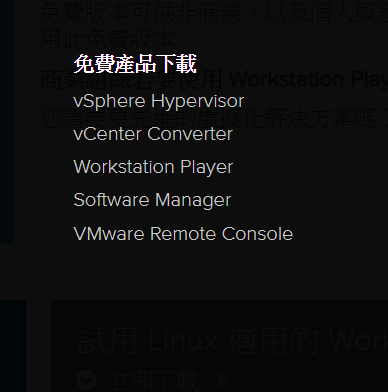 安裝
點開下載好的exe
開始next → next → next→ next → next →  Install →finish
重新開機
點開應用
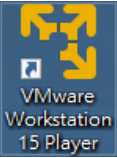 首次開啟設定
2.
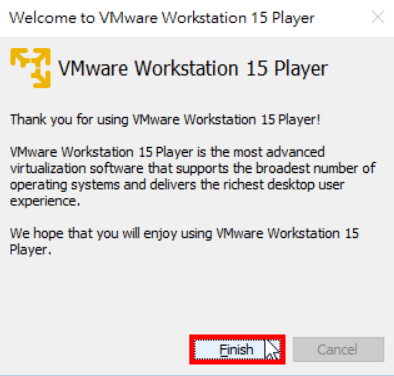 1.
建立虛擬作業系統
1.
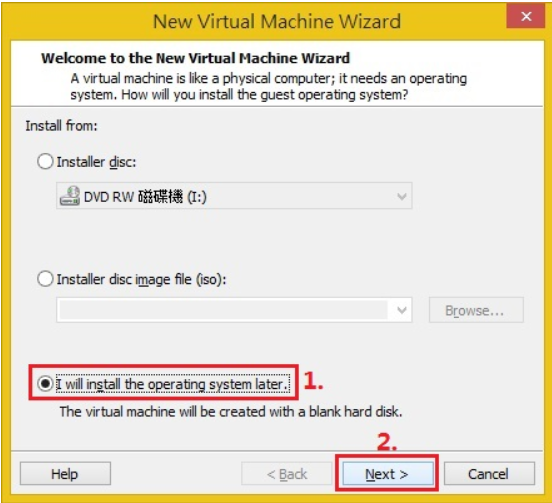 2.
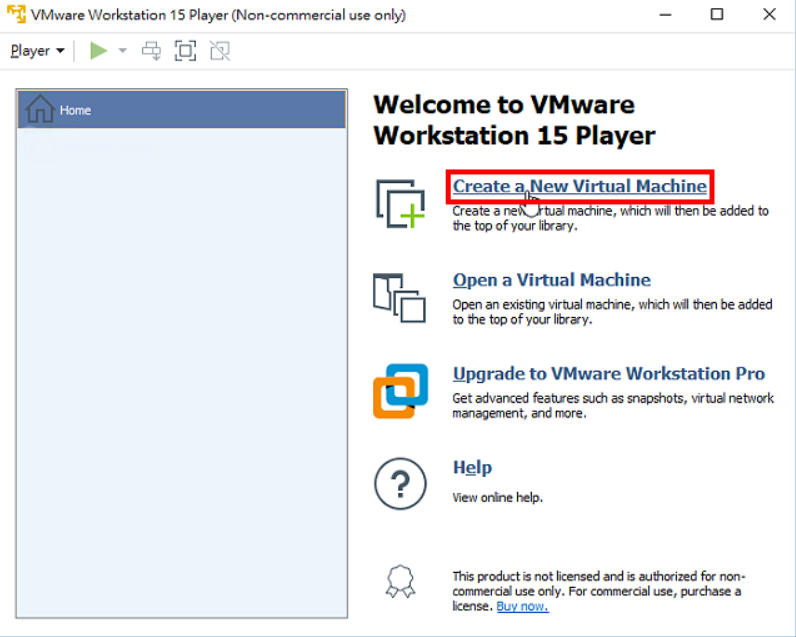 建立虛擬作業系統
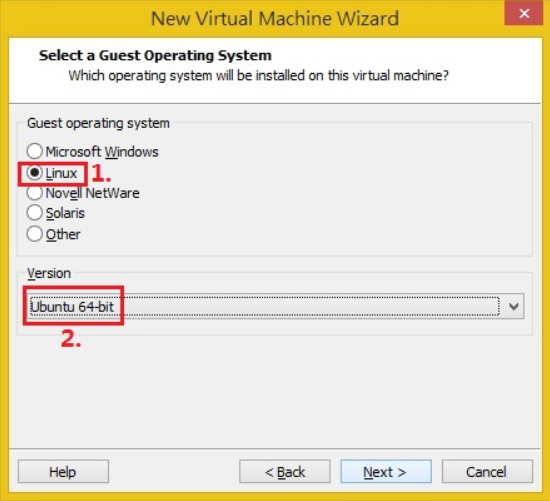 1.
2.
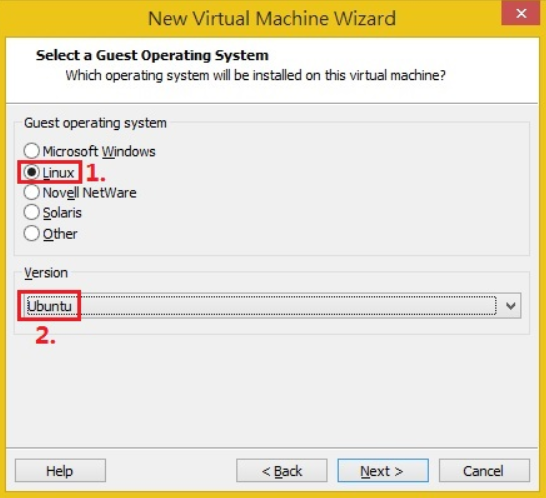 建立虛擬作業系統
1.
2.
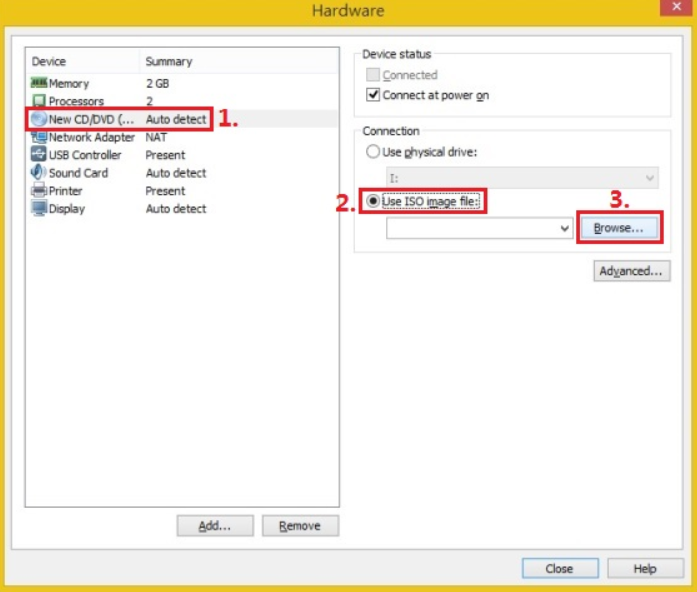 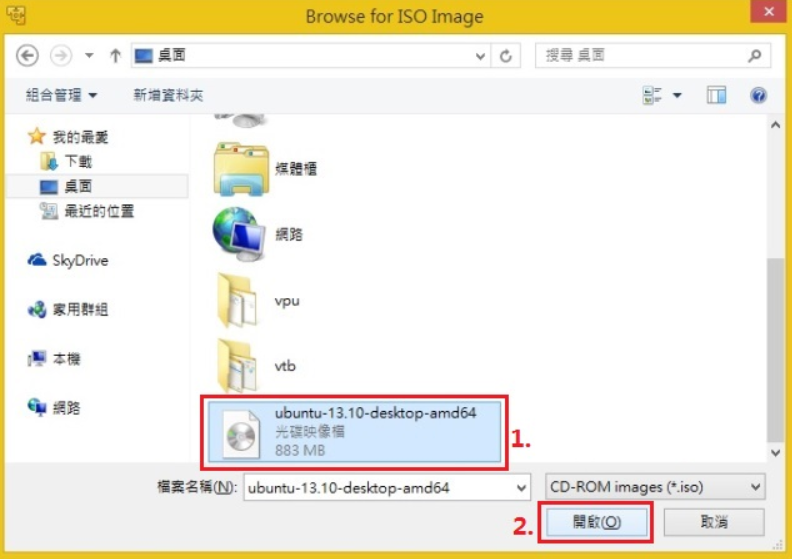 建立虛擬作業系統
1.
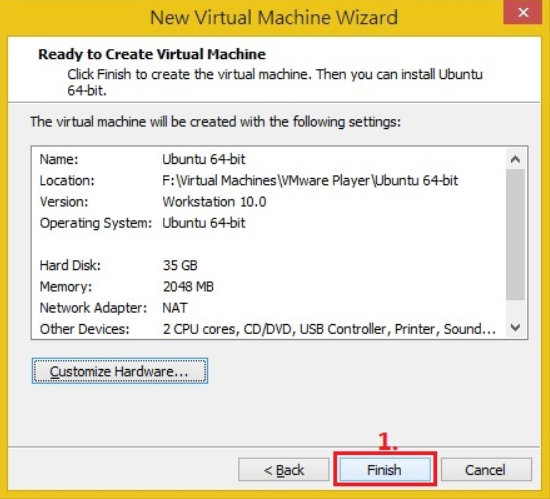 2.
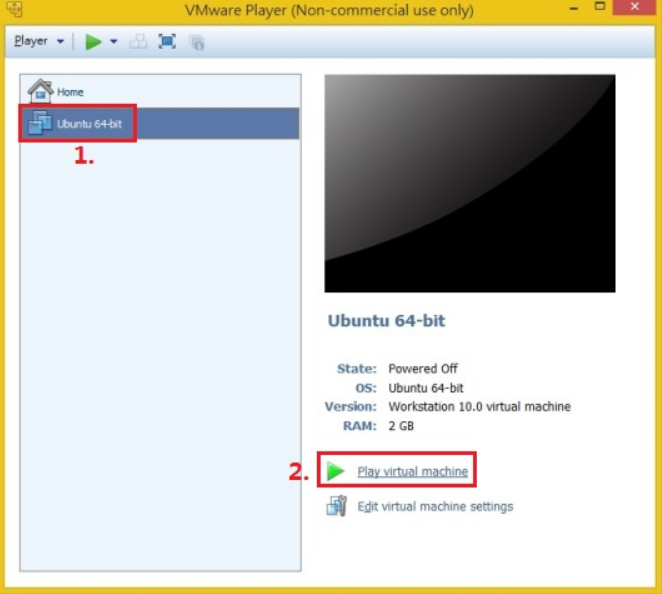 建立虛擬作業系統
接著與VirtualBox+Ubuntu後半段Ubuntu相同